ΒΙΟΜΗΧΑΝΙΚΕΣ ΗΛΕΚΤΡΙΚΕΣ ΕΓΚΑΤΑΣΤΑΣΕΙΣ
ΓΕΙΩΣΕΙΣ 
ΠΑΡΑΔΕΙΓΜΑΤΑ – ΑΣΚΗΣΕΙΣ
01-04-2021

ΔΙΔΑΣΚΩΝ: ΚΑΡΑΚΑΤΣΑΝΗΣ ΘΕΟΚΛΗΤΟΣ
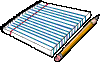 [Speaker Notes: Κάντε κλικ για να προσθέσετε σημειώσεις]
ΓΕΙΩΣΗ – ΟΡΙΣΜΟΣ
Γείωση  ονομάζεται  η  αγώγιμη  σύνδεση  ενός  σημείου  του  κυκλώματος  ή  των  μεταλλικών μερών  μιας  εσωτερικής  ηλεκτρικής  εγκατάστασης  (Ε.Η.Ε.)  ή  του  ουδέτερου  κόμβου  Μ/Σ  και  γεννητριών  με  τη  γη.
Η  εγκατάσταση  γείωσης  περιλαμβάνει  αγωγούς  γείωσης  και  ένα  ή  περισσότερα  συνδεδεμένα  ηλεκτρόδια  γείωσης.
Η  γείωση  μπορεί να είναι συνεχής  ή  ανοικτή  ή  διακοπτόμενη  (παρεμβολή  σπινθηριστή).
2
ΕΙΔΗ  ΓΕΙΩΣΕΩΝ
Γείωση  λειτουργίας:  είναι η γείωση ενός ενεργού σημείου του κυκλώματος με σκοπό την εξασφάλιση της σωστής λειτουργίας του, π.χ. η γείωση του ουδέτερου κόμβου ενός Μ/Σ  ή η γείωση της σιδηροτροχιάς ηλεκτρικού σιδηροδρόμου.
Γείωση προστασίας: είναι η γείωση των μεταλλικών μερών μιας εγκατάστασης που δεν είναι ενεργά στοιχεία του κυκλώματος,  π.χ. του κελύφους μιας ηλεκτρικής συσκευής με σύστημα ηλεκτροδίων και σκοπό έχει την μείωση των τάσεων επαφής και την προστασία των ατόμων από ηλεκτροπληξία.
Γείωση ασφαλείας: είναι η ανοιχτή ή συνεχής γείωση του συστήματος αντικεραυνικής προστασίας με τη γη και σκοπό έχει την ασφαλή διοχέτευση του ρεύματος των κεραυνών.
3
[Speaker Notes: Οι γειώσεις λειτουργίας και προστασίας είναι συνεχείς.
Και τα τρία είδη των γειώσεων συνυπάρχουν συνήθως στις εγκαταστάσεις.
Τα τρία είδη γειώσεων μπορούν να χρησιμοποιούν κοινά ηλεκτρόδια γείωσης, αλλά όχι σε ένα Υ/Σ μέσης τάσης.]
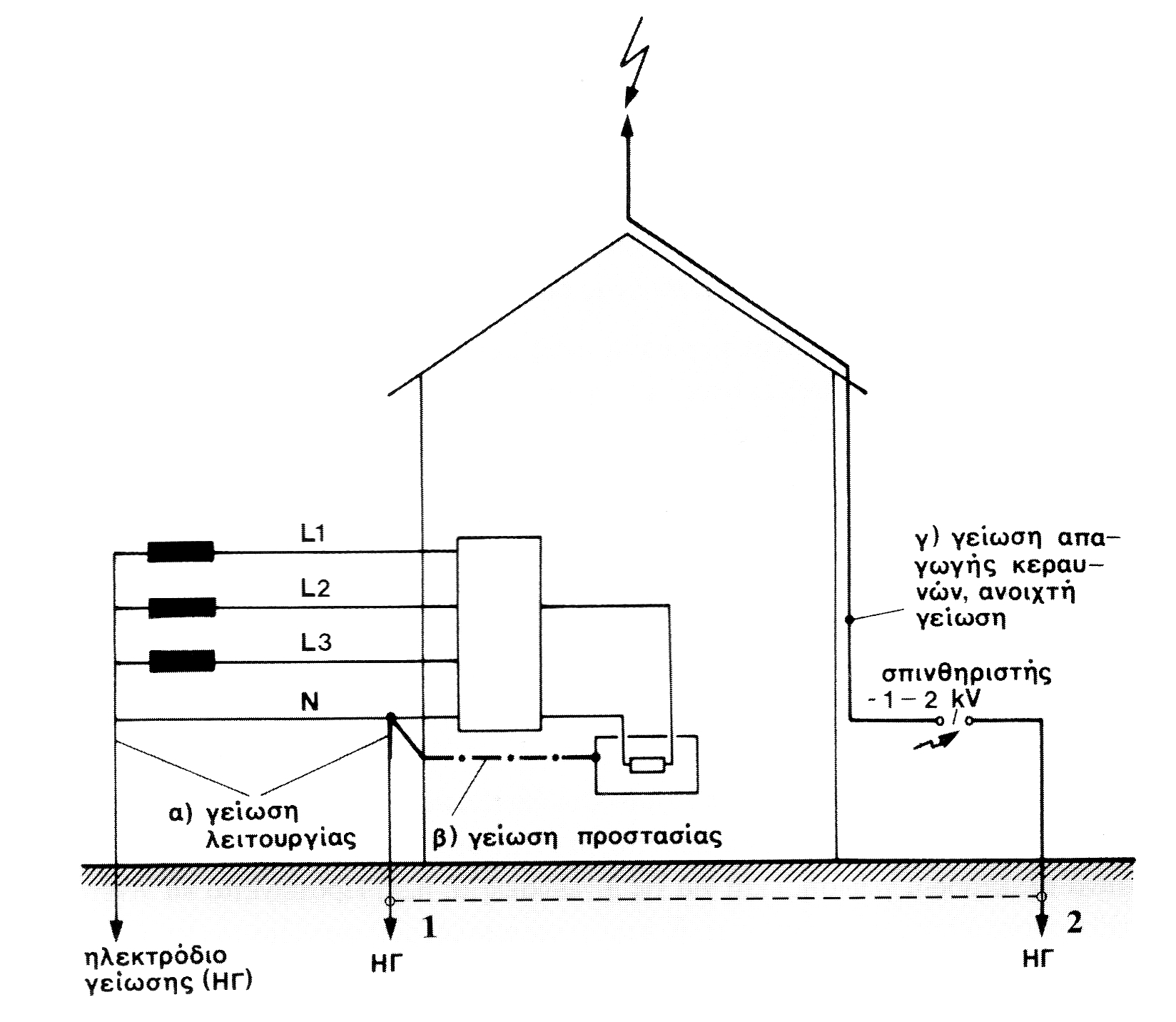 4
ΣΥΜΒΟΛΑ  ΓΕΙΩΣΕΩΝ
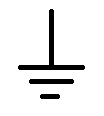 Γενικό  σύμβολο  γείωσης –  γειωτής
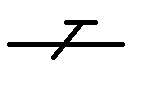 Αγωγός γείωσης  (PE)
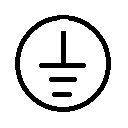 Ακροδέκτης γείωσης σε συσκευή
Σύνδεση προς το μεταλλικό περίβλημα της συσκευής
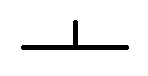 5
ΕΙΔΗ  ΔΙΚΤΥΩΝ
Χαρακτηρίζονται από δύο γράμματα.
Το πρώτο γράμμα αφορά την σχέση του συστήματος τροφοδότησης με τη γη.
Το δεύτερο γράμμα αφορά την σχέση των εκτεθειμένων αγώγιμων μερών της εγκατάστασης με τη γη.  
ΔΙΚΤΥΟ ΤΤ :       
ΔΙΚΤΥΟ ΤΝ : (ΤΝ–S, TN–C, TN–C–S)
ΔΙΚΤΥΟ  ΙΤ :
6
ΔΙΚΤΥΟ  ΤΤ
Έχει τον ουδέτερο άμεσα συνδεδεμένο προς τη γη, ενώ τα εκτεθειμένα αγώγιμα μέρη της εγκατάστασης συνδέονται με ηλεκτρόδια γείωσης ηλεκτρικά ανεξάρτητα από τη γείωση του συστήματος τροφοδότησης.
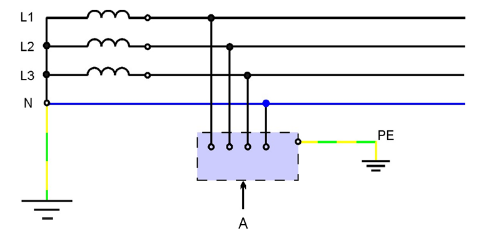 7
ΔΙΚΤΥΟ  ΤΝ
Έχει τον ουδέτερο άμεσα γειωμένο, ενώ τα εκτεθειμένα αγώγιμα μέρη της εγκατάστασης συνδέονται με τον ουδέτερο μέσω του αγωγού προστασίας  PE.
Διακρίνονται τρείς ειδικότερες μορφές συνδεσμολογίας του συστήματος σύνδεσης ανάλογα με τη σχέση του ουδετέρου Ν και του αγωγού προστασίας  PE.
8
ΔΙΚΤΥΟ  ΤΝ–S
Στο σύστημα ΤΝ–S ο ουδέτερος Ν και ο αγωγός προστασίας PE είναι χωριστοί σε ολόκληρο το δίκτυο  ( 5 αγωγοί ).
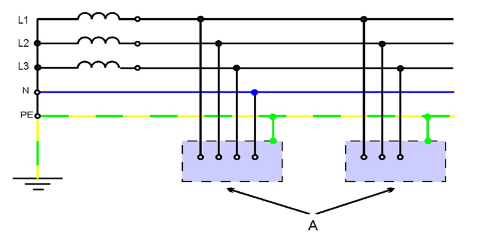 9
ΔΙΚΤΥΟ  ΤΝ–C
Στο σύστημα ΤΝ–C οι λειτουργίες ουδετέρου και αγωγού προστασίας συνδυάζονται σε ένα μόνο αγωγό σε ολόκληρο το σύστημα (αγωγός PEN).    ( 4  αγωγοί )
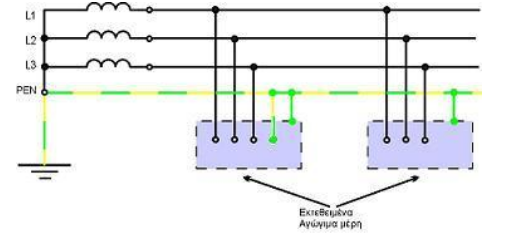 10
ΔΙΚΤΥΟ  ΤΝ–C–S
Στο σύστημα ΤΝ–C–S οι λειτουργίες ουδετέρου και αγωγού προστασίας συνδυάζονται σε ένα μόνο αγωγό σε ένα μέρος του συστήματος, ενώ στο υπόλοιπο μέρος οι αγωγοί N και PE είναι χωριστοί.
11
ΔΙΚΤΥΟ  ΙΤ
Έχει όλα τα ενεργά μέρη μονωμένα προς τη γη, ή συνδεδεμένα με τη γη μέσω μιας σύνθετης αντίστασης μεγάλης τιμής, ενώ τα εκτεθειμένα αγώγιμα μέρη του συστήματος είναι γειωμένα.  ( 4 ή 3 αγωγοί )
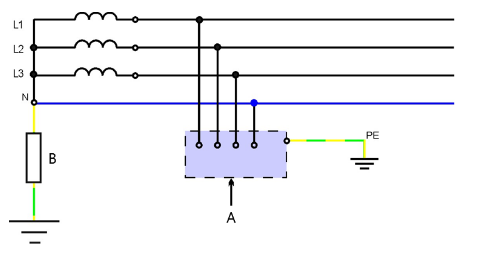 12
ΕΠΙΚΙΝΔΥΝΕΣ  ΤΑΣΕΙΣ
50V  –  250V      Σε  υγρούς  χώρους.

125V – 250V     Σε  ξηρούς  χώρους  με αγώγιμο 	                     ή πρόσκαιρα υγρό δάπεδο.

> 250V               Σε  όλους  τους  χώρους.
13
ΜΕΤΡΑ  ΠΡΟΣΤΑΣΙΑΣ
Α: Αποφυγή τάσης επαφής
Ισχυρή μόνωση
Φράγματα ή περιβλήματα – Εμπόδια 
Χωροθέτηση σε απρόσιτη θέση
Χώροι με μη αγώγιμο δάπεδο
Χώροι με ισοδυναμικές συνδέσεις
Αγείωτα συστήματα (γαλβανικά μονωμένα)
Β: Χρήση χαμηλών τάσεων
Τάσεις μικρότερες των 50V ac    ή    120V dc
Γ: Ταχεία απόζευξη επικίνδυνων τάσεων
Ασφάλειες, μικροαυτόματοι, διακόπτες διαφορικού ρεύματος, ρελέ διαφυγής
14
ΒΗΜΑΤΙΚΗ  ΤΑΣΗ ΙΣΟΔΥΝΑΜΙΚΕΣ ΕΠΙΦΑΝΕΙΕΣ
Για προστασία από τις βηματικές τάσεις ειδικά σε Υποσταθμούς ή και σε αγροτικές (σταύλους) εγκαταστάσεις τοποθετούνται μεταλλικοί γειωτές πλέγματος για την δημιουργία ισοδυναμικών  επιφανειών.
Βηματική τάση ονομάζουμε τη διαφορά δυναμικού ΔV ανάμεσα σ' οποιαδήποτε δύο σημεία του εδάφους που απέχουν μεταξύ τους όσο το κανονικό  βήμα ενός ανθρώπου  (περίπου 0,8m)
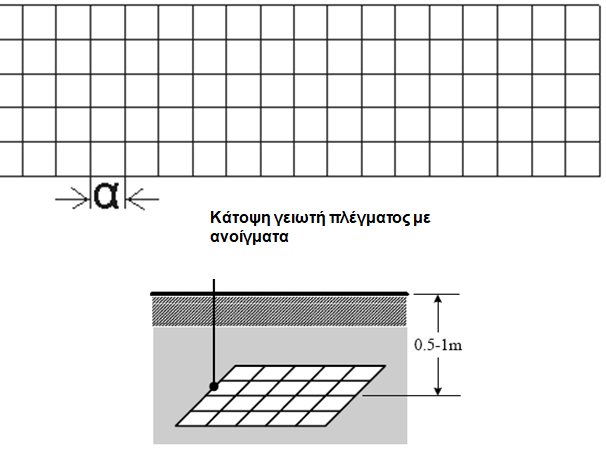 15
ΓΕΙΩΣΗ  ΠΡΟΣΤΑΣΙΑΣ
Άμεση  γείωση: Με ηλεκτρόδια γείωσης όπως ράβδοι, πάσσαλοι, πλάκες, ταινίες, πλέγμα, σωλήνας, συρματόσχοινο,  θεμελιακή γείωση.

Ουδετέρωση: Με σύνδεση της γείωσης στον ουδέτερο  αγωγό του δικτύου, όταν ο ουδέτερος είναι γειωμένος.

Διακόπτες διαρροής: Με ηλεκτρονόμους (ρελέ)  διαφυγής  έντασης  ή  τάσης.
Η συνύπαρξη της άμεσης γείωσης με την ουδετέρωση σε μια εγκατάσταση απαγορεύεται.
Η χρήση διακόπτη διαφυγής, όταν υπάρχει άμεση γείωση, είναι γενικά επιτρεπτή, ενώ στην περίπτωση της ουδετέρωσης  χρησιμοποιείται διακόπτης διαφυγής έντασης.
16
Επενέργεια  γείωσης  προστασίας
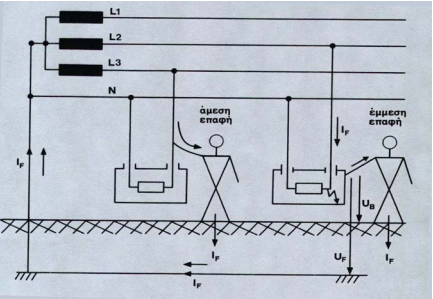 Ra = αντίσταση ανθρώπου
πυρήνας ~     500 Ω
δέρμα      ~   1 ÷ 100 kΩ
Rγ = αντίσταση γείωσης
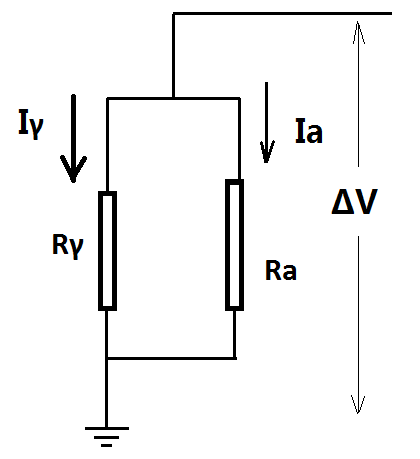 ._._
|
.
|
.
|
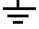 Rγ<<Ra
Συνήθως  Rγ<<20Ω  
για μια καλή γείωση θα πρέπει  Rγ~1 ÷ 2 Ω
Iγ>> Ia
17
ΕΠΙΚΙΝΔΥΝΗ ΕΝΤΑΣΗ ΡΕΥΜΑΤΟΣ
18
ΗΛΕΚΤΡΟΔΙΑ  ΓΕΙΩΣΗΣ
Για  r = 100Ωm		Ro
Σωλήνας      1΄΄  γαλβανισμένος
                         με μήκος      1m    70Ω
                         με μήκος      2m    40Ω
                         με μήκος      3m    30Ω
                         με μήκος      5m    20Ω
Πλάκα Cu  ή  St
κατακόρυφη πάχους 3mm
             Επιφάνεια       0,50Χ1m2  35Ω
                                        1Χ1m2     25Ω
Ταινία  πάχους  3mm   
                      με μήκος  10m         20Ω
                      με μήκος   25m        10Ω
Συρματόσχοινο
                       με μήκος  50m          5Ω
                       με μήκος 100m         3Ω
ΕΙΔΟΣ ΕΔΑΦΟΥΣ
                           r σε Ωm
Πετρώδες		  3.000
Στεγνή άμμος	  1.000
Υγρό  χαλίκι      	     500
Υγρή  άμμος	     200
Χώμα  αγρού         100
Βαλτώδες έδαφος    30
ΥΠΟΛΟΓΙΣΜΟΣ ΑΝΤΙΣΤΑΣΗΣ ΓΕΙΩΣΗΣ
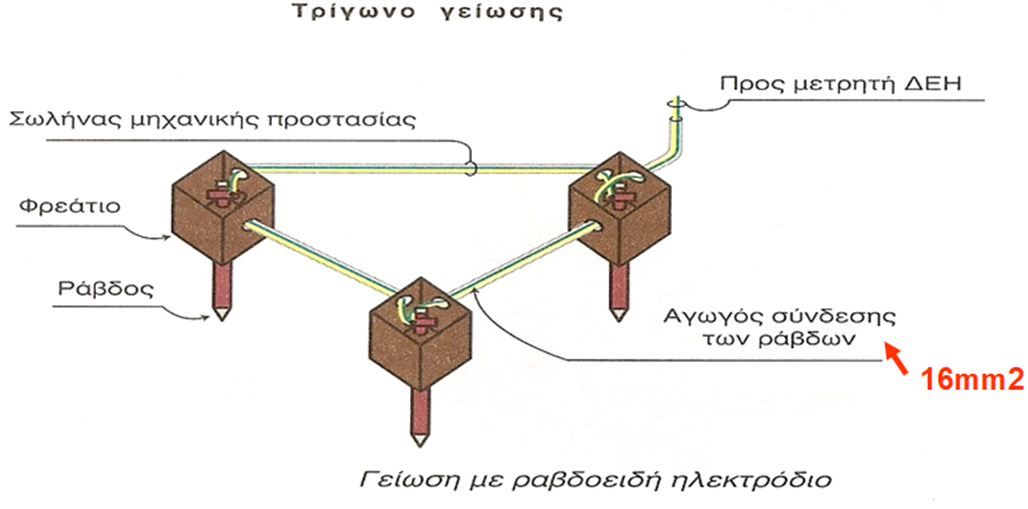 20
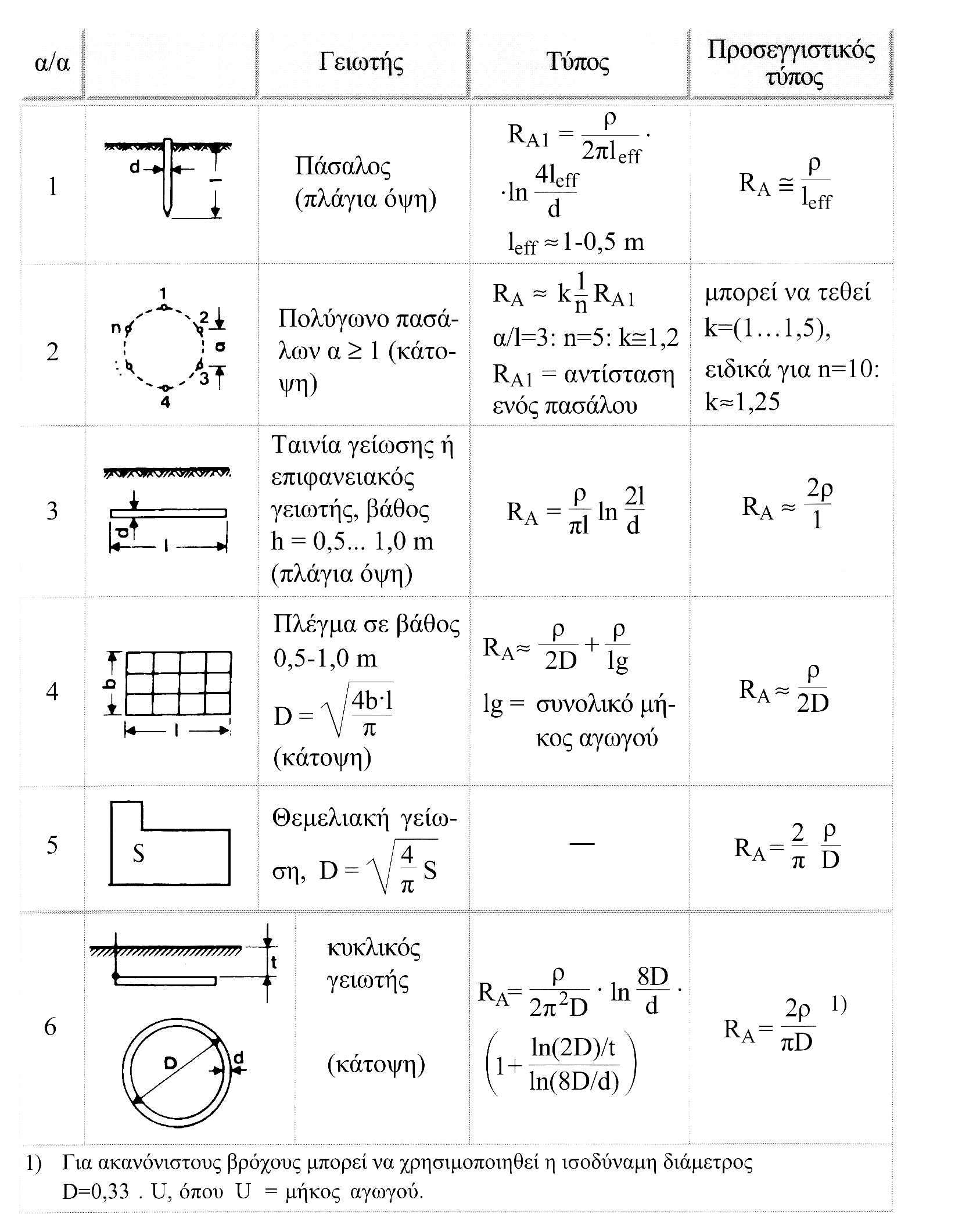 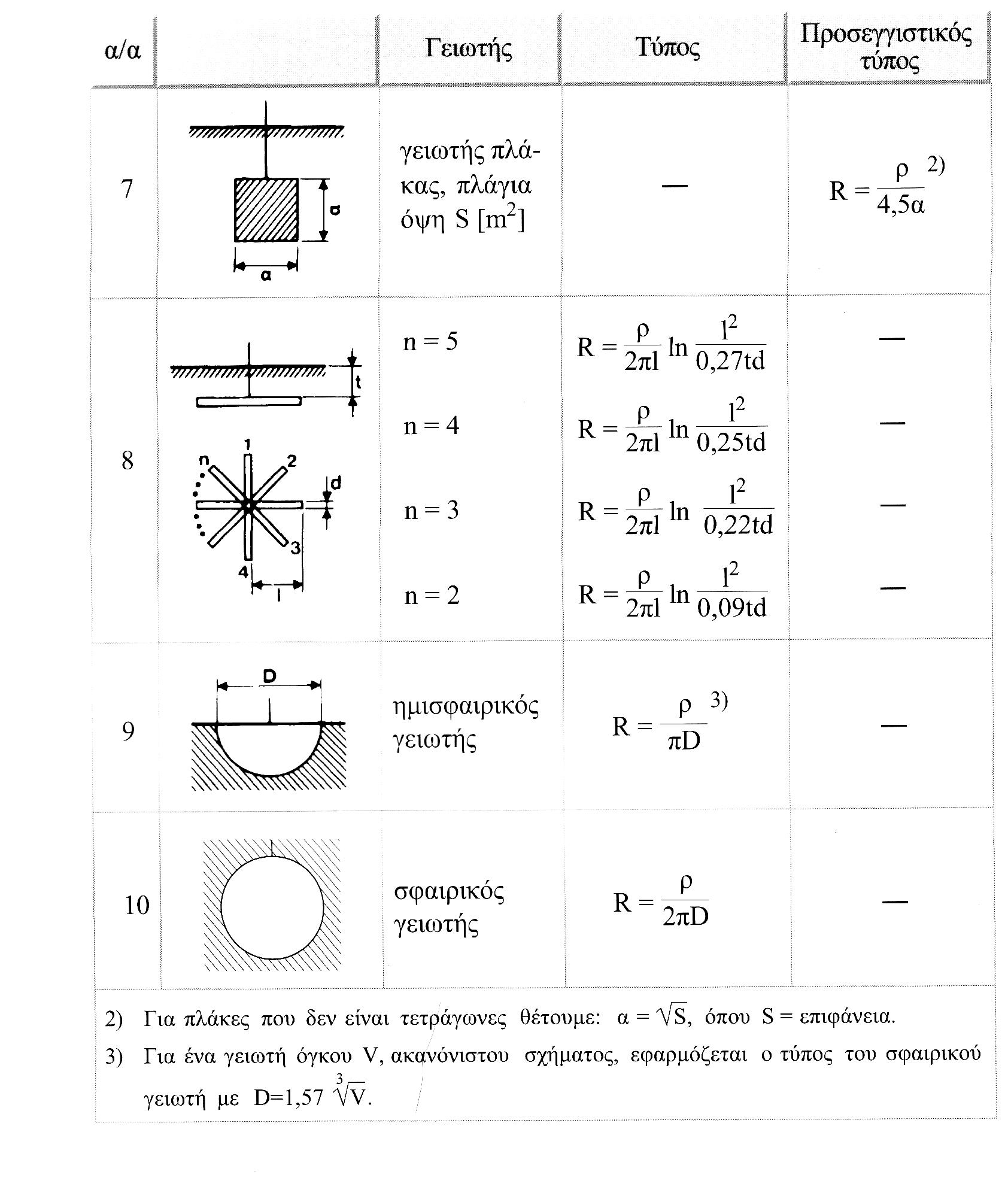 Παράδειγμα υπολογισμού αντίστασης γείωσης
23
Παράδειγμα υπολογισμού αντίστασης γείωσης
24
ΕΛΕΓΧΟΣ ΓΕΙΩΣΗΣ
Α) Σε ένα απλό ρευματοδότη της εγκατάστασης.
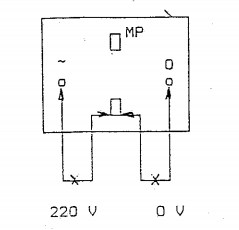 Η μέθοδος του βολτομέτρου ή του λαμπτήρα, βασίζεται στην προϋπόθεση ότι ο ουδέτερος και η γείωση του δικτύου συνδέονται μεταξύ τους. Έτσι, η τάση μεταξύ φάσης και ουδετέρου σε ένα ρευματοδότη έχει την ίδια τιμή με εκείνη μεταξύ φάσης και γείωσης, ενώ η τάση μεταξύ ουδετέρου και γης έχει μηδενική τιμή.
Β)  Στον πίνακα  εγκατάστασης,  μέθοδος  ουδετέρου.
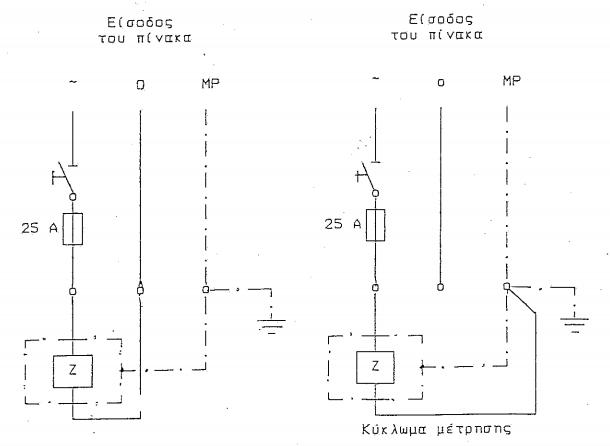 Αφαιρείται ο αγωγός ουδετέρου της όλης εγκατάστασης από το σημείο σύνδεσης του στον πίνακα και συνδέεται στον ακροδέκτη του αγωγού γείωσης του πίνακα. Στη συνέχεια κλείνει ο διακόπτης και η λειτουργία του κυκλώματος είναι μία ένδειξη ύπαρξης  της γείωσης.
25
ΜΕΤΡΗΣΗ  ΓΕΙΩΣΗΣ
Για  την  μέτρηση   χρησιμοποιείται  η  διάταξη  του  διπλανού  Σχήματος.

Μέσω της μεταβλητής αντίστασης Rp ρυθµίζεται  το ρεύµα που εφαρµόζεται στο γειωτή, το οποίο µετράται από το αµπερόµετρο. Η πτώση τάσης που δηµιουργεί το ρεύµα µέσω του γειωτή µετράται από το βολτόµετρο.
Για την επιβολή του ρεύµατος στο γειωτή χρησιμοποιείται το βοηθητικό ηλεκτρόδιο  Α και για τη μέτρηση της τάσης χρησιµοποιείται το βοηθητικό ηλεκτρόδιο  Β που είναι τοποθετημένα σε μεγάλες αποστάσεις μεταξύ τους.
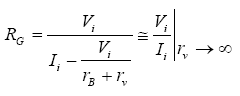 Η αντίσταση γείωσης υπολογίζεται από τη σχέση
όπου, Vi και Ii είναι οι ενδείξεις του βολτόµετρου και του αµπερόµετρου αντίστοιχα.
rv η εσωτερική αντίσταση του βολτόµετρου και
rB η αντίσταση γείωσης του ηλεκτροδίου Β
26
ΗΛΕΚΤΡΟΝΟΜΟΣ  ΔΙΑΦΥΓΗΣ ΕΝΤΑΣΗΣ  (ΡΕΛΕ ΔΙΑΡΡΟΗΣ)
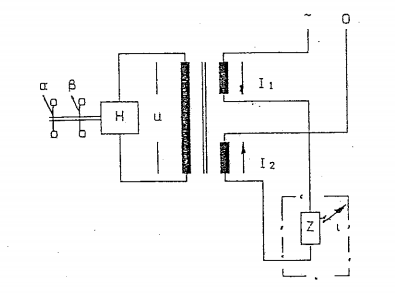 Ο διακόπτης διαφυγής Έντασης διακόπτει την παροχή της τάσης προς την εγκατάσταση που επιτηρεί σε χρόνο περίπου 30ms και για τιμή ρεύματος διαρροής της τάξης των 30mA σε οποιοδήποτε σημείο της εγκατάστασης.
Αποτελείται από ένα στοιχείο υπερέντασης ΔΙ=Ι1–Ι2 το οποίο μέσω ενός διαφορικού μετασχηματιστή παράγει μία τάση u, λόγω της οποίας ενεργοποιείται ο ηλεκτρονόμος Η και ανοίγουν οι επαφές α και β.
27
ΗΛΕΚΤΡΟΝΟΜΟΣ  ΔΙΑΦΥΓΗΣ ΤΑΣΗΣ
Ο διακόπτης διαφυγής τάσης αποτελείται ένα στοιχείο υπέρτασης (πηνίο) και έναν ηλεκτρονόμο που πρέπει να διακόπτει το κύκλωμα σε περίπτωση διαφοράς δυναμικού μικρότερης από 50V.
Για την λειτουργία του χρειάζεται εκτός από την γείωση των μεταλλικών μερών, ένα βοηθητικό ηλεκτρόδιο σε απόσταση μεγαλύτερη των 10μ και συνδεδεμένο με μονωμένο αγωγό διατομής τουλάχιστον 2,5mm2,  ή τουλάχιστον της μισής από την διατομή του αγωγού φάσης της μεγαλύτερης σε ισχύ προστατευόμενης συσκευής.
28
ΑΝΤΙΚΕΡΑΥΝΙΚΗ ΠΡΟΣΤΑΣΙΑ  (ΣΑΠ)
ΑΝΑΠΤΥΣΟΝΤΑΙ  ΦΑΙΝΟΜΕΝΑ
ΘΕΡΜΙΚΑ
ΗΛΕΚΤΡΟΔΥΝΑΜΙΚΑ
ΗΛΕΚΤΡΟΧΗΜΙΚΑ

ΑΛΕΞΙΚΕΡΑΥΝΑ
Ακίδας  ή  πολλών ακίδων
Κλωβού   (Faraday)
Ιονισμού  (ραδιενεργά – ηλεκτρονικά)
Απωθητές
29